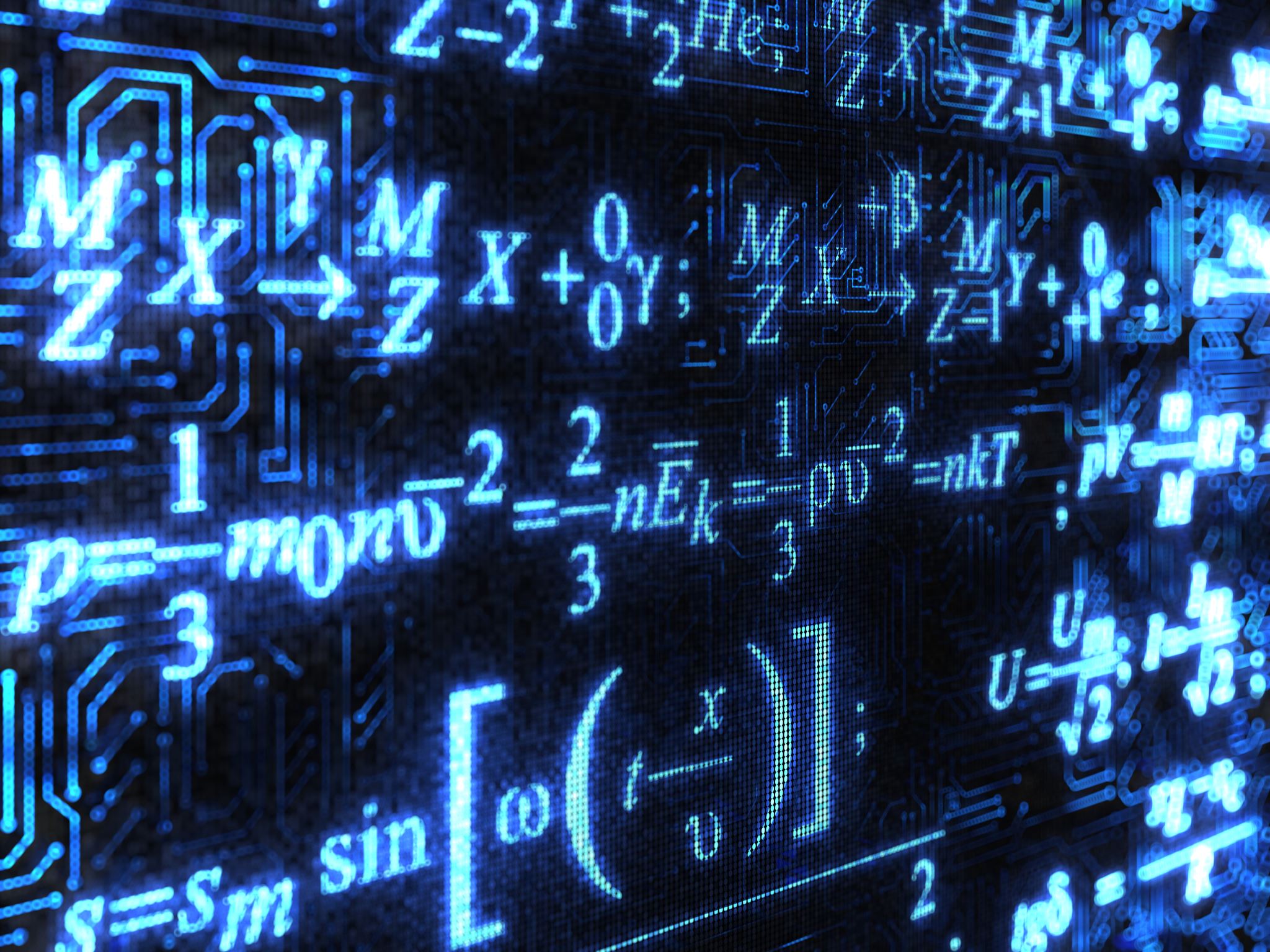 Solving System of Linear Equations
[Speaker Notes: Textbook: Chapter 1.3, 1.4


=========
http://www.mathconcentration.com/profiles/blogs/real-world-application-of-solving-equations
Examples]
Equivalent
Two systems of linear equations are equivalent if they have exactly the same solution set.
equivalent
Equivalent
Applying the following three operations on a system of linear equations will produce an equivalent one.
1. Interchange


2. Scaling


3. Row Addition
(non zero)
X(-3)
X(-3)
[Speaker Notes: Simple operations defined on a system of linear equations 
not change the solution set of the system of linear equations 
They are all equivalent.
Used for solving systems of linear equations
Equivalent systems of linear equations: having the same solution set.
An elementary row operation taken on a system of linear equations will result in another equivalent system of linear equations
Elementary row operations for solving systems of linear equations:]
Solving system of linear equation
Strategy
We know how to transform the given system of linear equations into another equivalent one.
We do it again and again until the system of linear equation is very simple 
Finally, we know the answer at a glance.
X 3
X 1/10
X 3
Augmented Matrix
a system of linear equation
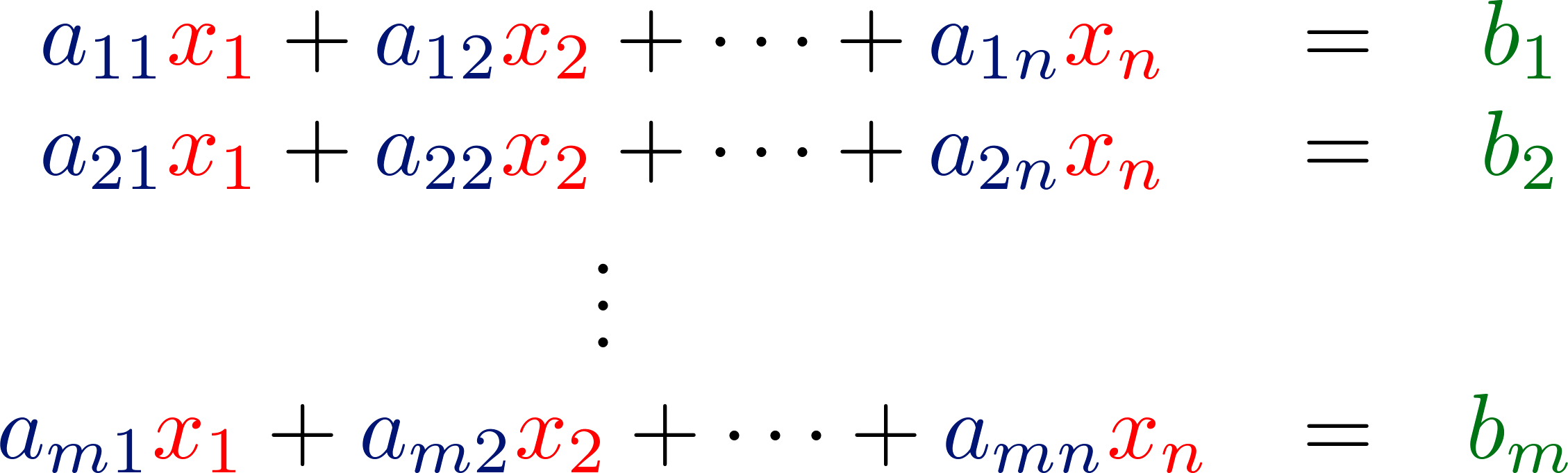 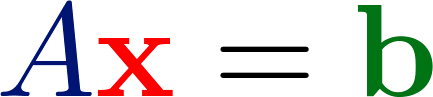 m x n
coefficient matrix
Augmented Matrix
a system of linear equation
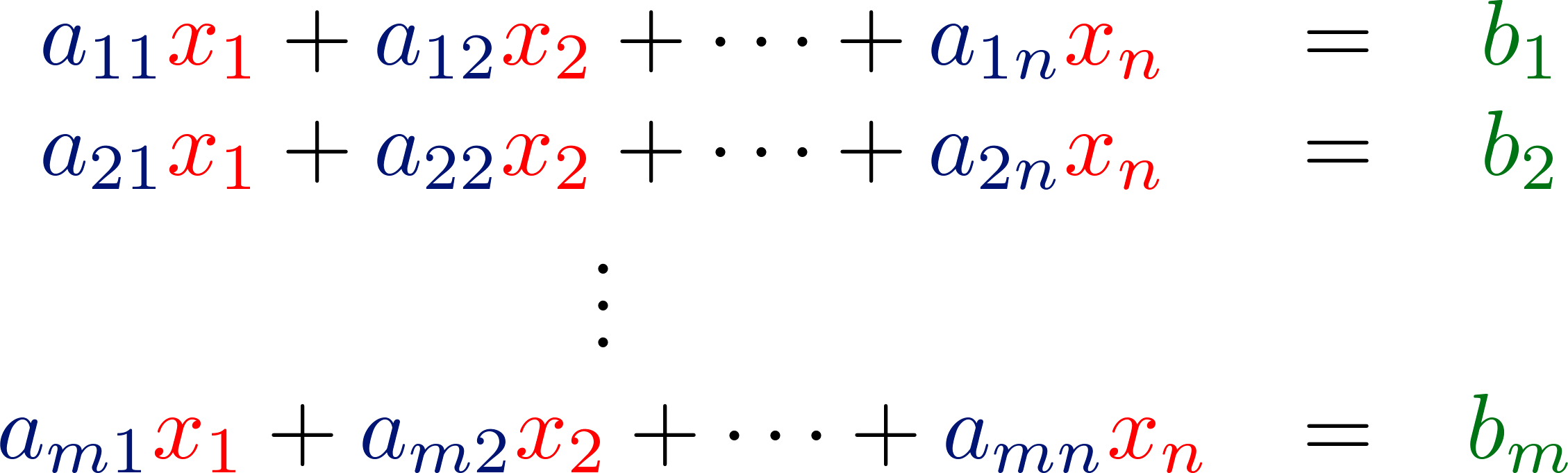 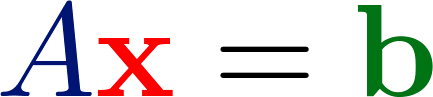 m x (n+1)
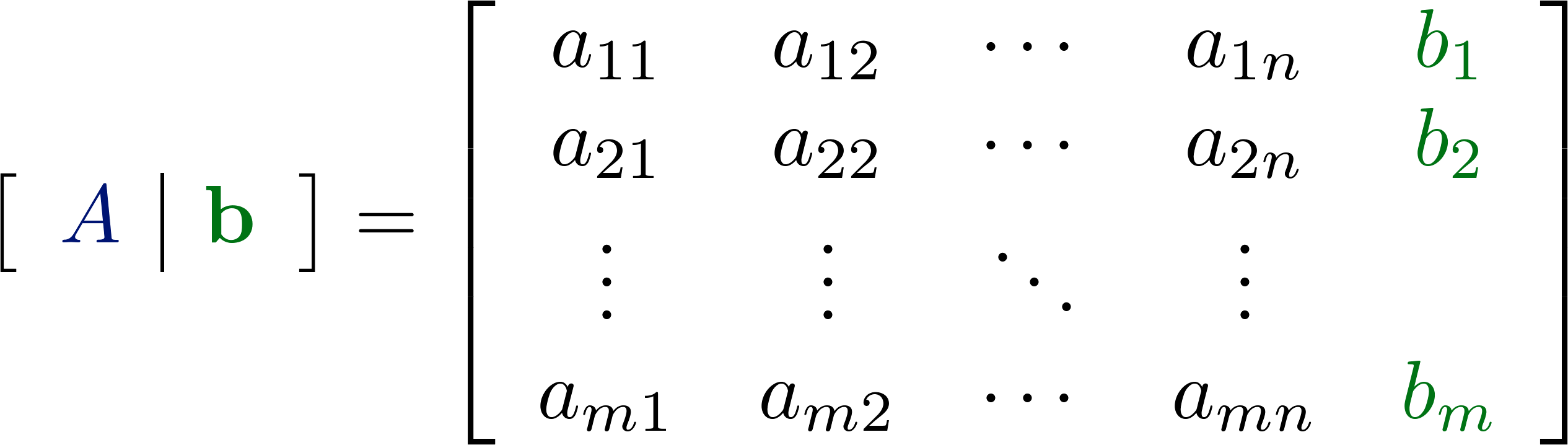 m x 1
m x n
augmented matrix
Back to Equivalent
1. Interchange



2. Scaling



3. Row Addition
(non zero)
X(-3)
X(-3)
[Speaker Notes: Simple operations defined on a system of linear equations 
not change the solution set of the system of linear equations 
They are all equivalent.
Used for solving systems of linear equations
Equivalent systems of linear equations: having the same solution set.
An elementary row operation taken on a system of linear equations will result in another equivalent system of linear equations
Elementary row operations for solving systems of linear equations:]
Back to Equivalent
elementary row operations
Interchange any two rows of the matrix
1. Interchange



2. Scaling



3. Row Addition
Multiply every entry of some row by the same nonzero scalar
(non zero)
X(-3)
Add a multiple of one row of the matrix to another row
X(-3)
[Speaker Notes: Simple operations defined on a system of linear equations 
not change the solution set of the system of linear equations 
They are all equivalent.
Used for solving systems of linear equations
Equivalent systems of linear equations: having the same solution set.
An elementary row operation taken on a system of linear equations will result in another equivalent system of linear equations
Elementary row operations for solving systems of linear equations:]
Solving system of linear equation
A simple system of linear equations
A complex system of linear equations
Ax = b
Rx = b
equivalent
……
A’=[ A  b ]
R=[ R b ]
A’’
A’’’
elementary row operations
1. Interchange any two rows of the matrix
2. Multiply every entry of some row by the same nonzero scalar
3. Add a multiple of one row of the matrix to another row
[Speaker Notes: Every elementary row operations are reversible.
    For interchange operation it is obvious, for scaling operation
    multiply the inverse of the nonzero constant, and for row addition
    operation add the negative multiple of the row to the other row.]
X 3
X 3
X 1/10
X 1/10
X 3
X 3
Solving system of linear equation
A simple system of linear equations
A complex system of linear equations
?????
Ax = b
Rx = b
equivalent
……
A’=[ A  b ]
R=[ R b ]
A’’
A’’’
Reduced Row Echelon Form (RREF)
elementary row operations:
1. Interchange any two rows of the matrix
2. Multiply every entry of some row by the same nonzero scalar
3. Add a multiple of one row of the matrix to another row
[Speaker Notes: Every elementary row operations are reversible.
    For interchange operation it is obvious, for scaling operation
    multiply the inverse of the nonzero constant, and for row addition
    operation add the negative multiple of the row to the other row.]